Урок письма
		                  1 класс VIII (вид)






Письмо буквы  «л».
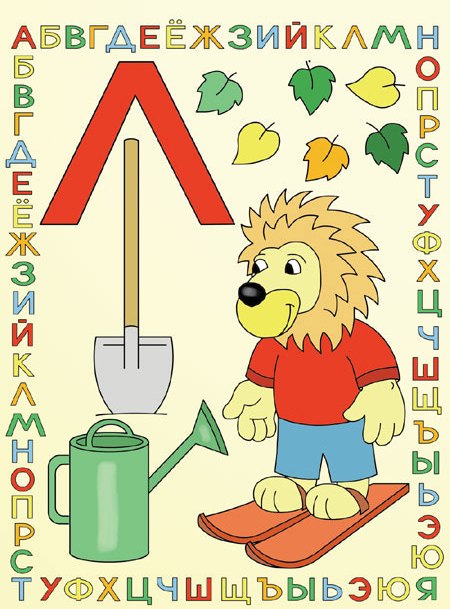 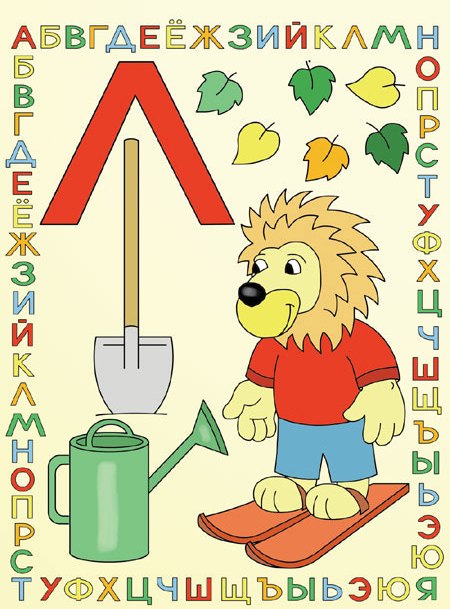 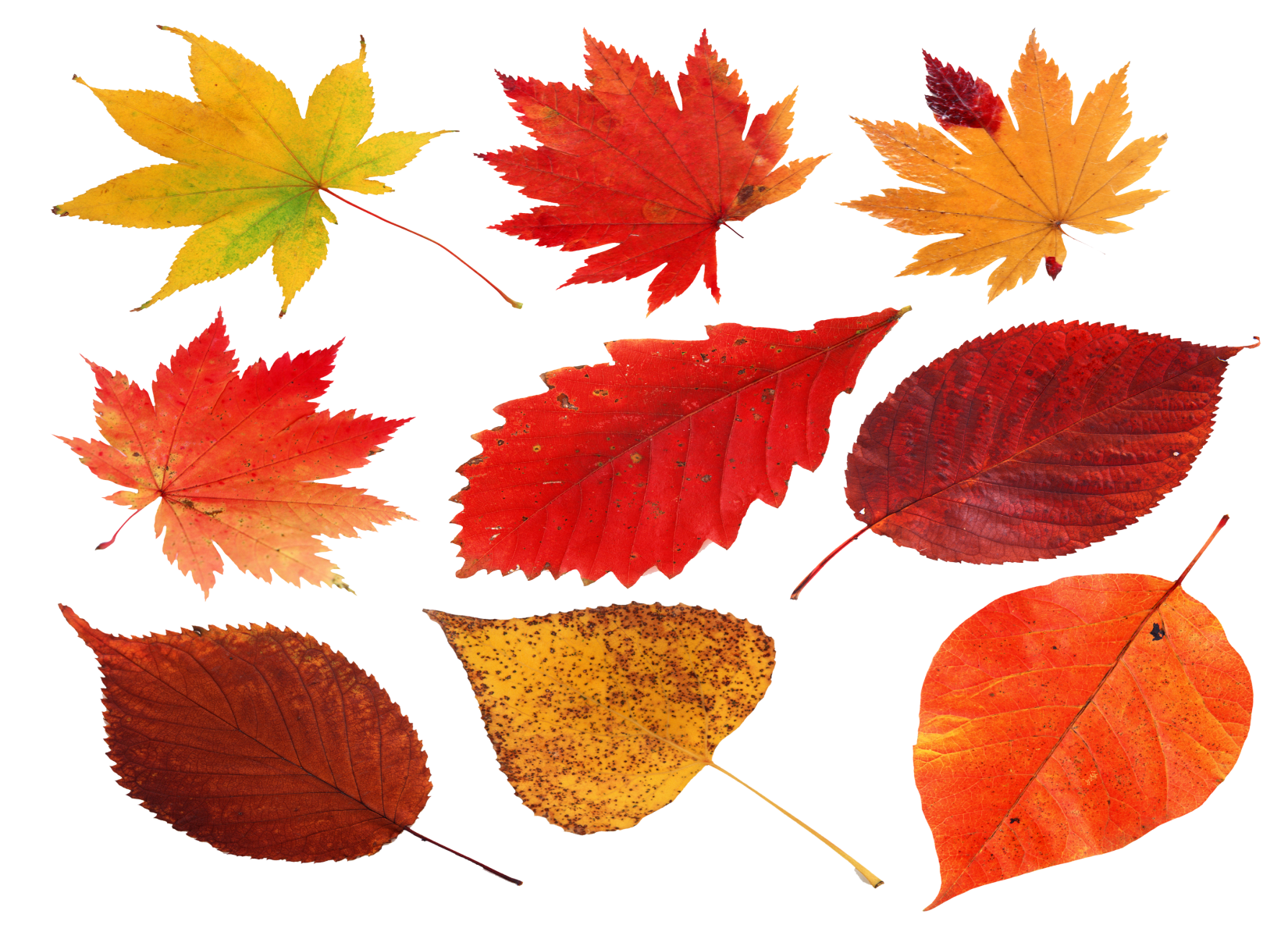 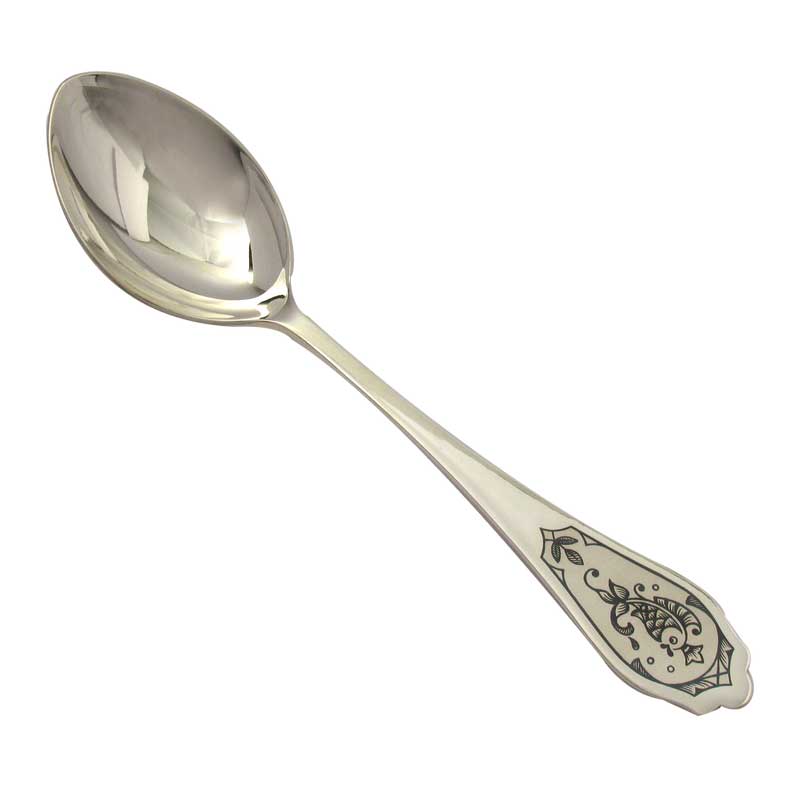 Л л
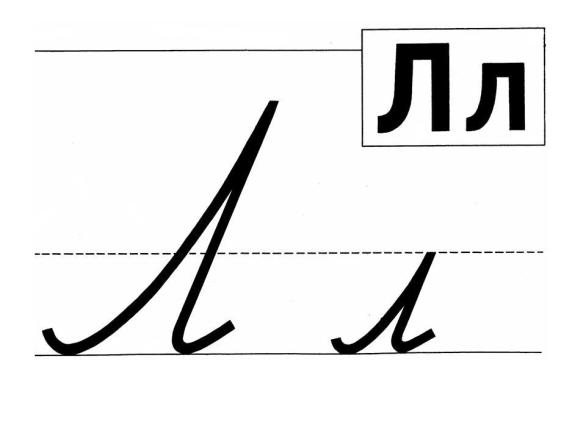 ла – ал
ло – ол
лу - ул
Молодцы!
Спасибо за урок!
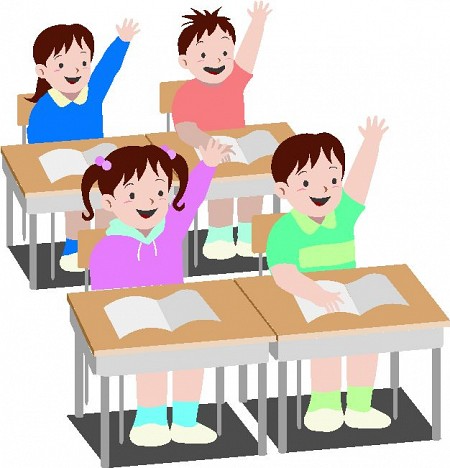